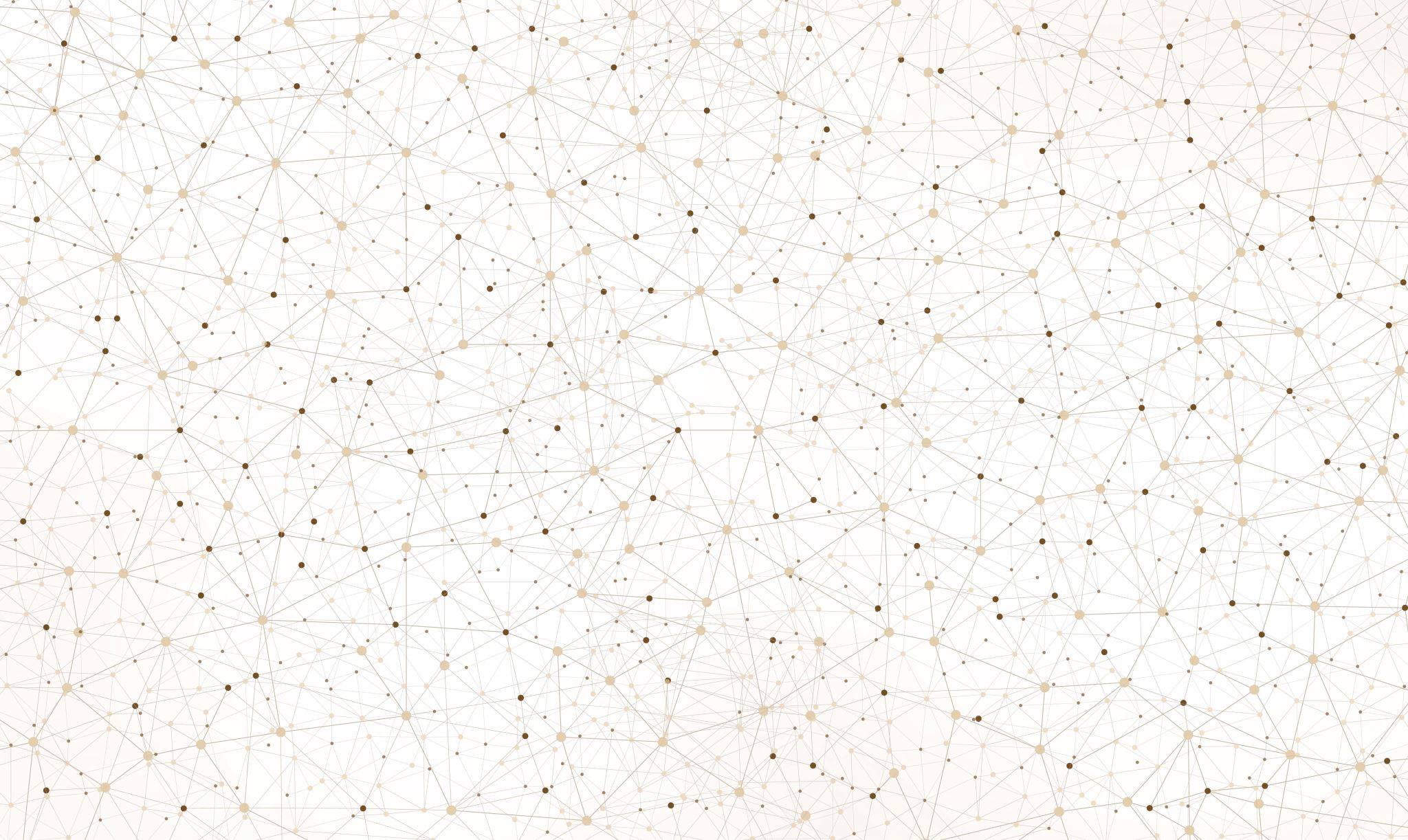 Κοινωνική και Πολιτική Αγωγή Γ’ Γυμνασίου
Παρουσίαση διδακτικών σκοπών, διδακτικών μεθόδων (τρόπος διδασκαλίας & αξιολόγησης) & διδακτικών μέσων (εκπαιδευτικό υλικό) του μαθήματος Κοινωνικής και Πολιτικής Αγωγής
ΣΤΟΧΟΙ ΠΑΡΟΥΣΙΑΣΗΣ
Το μάθημα της Κοινωνικής και Πολιτικής Αγωγής έχει ως κύριο στόχο την παροχή κοινωνικής και πολιτικής παιδείας, την καλλιέργεια δηλαδή των γνώσεων και δεξιοτήτων για να μπορεί ο/η μαθητής-τρια να ασκεί και να διεκδικεί τα δικαιώματα του και να συνειδητοποιήσει τις υποχρεώσεις ως Πολίτης, τόσο στο εθνικό (Ελλάδα) όσο και στο διεθνές (Ευρώπη, Πλανήτης) επίπεδο και να καλλιεργηθεί το ενδιαφέρον για τη λειτουργία και τη διαφύλαξη του δημοκρατικού πολιτεύματος. 
Ειδικότερα, κατά τη διάρκεια του σχολικού έτους θα ασχοληθούμε με τις παρακάτω θεματικές:
Κοινωνικές ομάδες, θέσεις και κοινωνικοί κανόνες
Κοινωνικοί θεσμοί και ο ρόλος τους (Οικογένεια, Εκπαίδευση κ.α.)
Κοινωνικά προβλήματα στις σύγχρονες κοινωνίες και τρόποι συλλογικής τους αντιμετώπισης
Μορφές Πολιτεύματος (Δημοκρατία, Ολιγαρχία, Μοναρχία) και το πολίτευμα της Ελλάδας
Τι είναι το Σύνταγμα και πως μας προστατεύει τα δικαιώματα μας ως Πολίτες
Πως λειτουργεί η Δημοκρατία (Εκλογές, Κόμματα, ΜΜΕ)
Ποιες οι εξουσίες και πως διοικεί το Κράτος
Τι είναι τα δικαιώματα και πως μας προστατεύουν
Πως είναι οργανωμένη η Ευρωπαϊκή και Διεθνής Κοινότητα (Ευρωπαϊκή Ένωση/ Οργανισμός Ηνωμένων Εθνών/ Διεθνείς συνασπισμοί)
ΠΕΡΙΕΧΟΜΕΝΟ ΜΑΘΗΜΑΤΟΣ
Κατά την άποψη σας, ποιος τρόπος διδασκαλίας είναι ο πιο αποδοτικός για την ποιοτική μάθηση;
Μέθοδος διδασκαλίας
Μέθοδος Διδασκαλίας
Ο τρόπος διδασκαλίας του μαθήματος βασίζεται στην «ανακαλυπτική» μάθηση, δηλαδή συχνά: 
=> Θέτουμε ένα ερώτημα για προβληματισμό σχετικό με το θέμα του μαθήματος 
=> συζητάμε και αντιπαραβάλουμε θέσεις και απόψεις οργανωμένα 
=> αντιπαραβάλουμε/συγκρίνουμε αυτά που συζητήσαμε με τη θεωρία του βιβλίου 
*Σημαντική σημείωση: Κατά τον οργανωμένο διάλογο στην τάξη, όλες οι απόψεις είναι ελεύθερες με δύο προϋποθέσεις: (α) να διατυπώνονται κόσμια και με σεβασμό στον συνομιλητή-τρια, (β) να είναι σχετικές με το θέμα που αναλύουμε
Β. Μέθοδος Διδασκαλίας: Πως αξιολογούμαστε
**Σημαντική επισήμανση: Ακόμη και ένας «χαμηλός» βαθμός στο διαγώνισμα μπορεί να μετατραπεί σε άριστο βαθμό στο τετράμηνο, εφόσον ο μαθητής-τρια δείχνει συνέπεια στην ολοκλήρωση των δραστηριοτήτων
Διδακτικά μέσα και εκπαιδευτικό υλικό:
Τα τελευταία χρόνια η εκπαίδευση περνάει όλο και περισσότερο στην ψηφιακή εποχή. Ένας επιπλέον στόχος του μαθήματος είναι η περαιτέρω εξοικείωση με τα ψηφιακά εργαλεία και τις ψηφιακές πλατφόρμες.
Συνεπώς, βασικό εκπαιδευτικό υλικό του μαθήματος είναι οι παρουσιάσεις σε μορφή powerpoint, οι οποίες ανεβαίνουν στα έγγραφα e-class του μαθήματος. 
Βασικά πλεονεκτήματα παρουσιάσεων power-point:
Α) Διαδραστικότητα
Β) Σύνοψη/συνοπτικότητα 
Γ) Ευκολία στην προσπέλαση του υλικού 
Τεχνικές απαιτήσεις: Πλατφόρμα MS Office. Σε περίπτωση έλλειψης, μπορείτε να κατεβάσετε εναλλακτικά τη δωρεάν πλατφόρμα ανοιχτού κώδικα libre office πατώντας εδώ 
**H πρόσβαση στις παρουσιάσεις είναι ανοιχτή και ΔΕΝ απαιτούν κωδικούς e-class (Διαδρομή: eclass.sch.gr => αναζήτηση μαθημάτων => Νομός Αττικής – Πειραιάς => Δευτεροβάθμια Εκπαίδευση => Σχολική Μονάδα που φοιτώ => Κοινωνική και Πολιτική Αγωγή => Έγγραφα μαθήματος)**
Καλές πρακτικές διδασκαλίας του μαθήματος και αντιμετώπιση πιθανών προβλημάτων
-Πείτε η καθεμία και ο καθένας τα πιο συχνά προβλήματα στη διδασκαλία ενός μαθήματος
 - Γιατί κατά την άποψη σας συμβαίνει αυτό; Τι δυσκολεύει τους/τις μαθητές-τριες
- Ποιο πιστεύεται πως είναι το μεγαλύτερο άγχος του εκπαιδευτικού σε μια τάξη;
Καλές πρακτικές διδασκαλίας του μαθήματος και αντιμετώπιση πιθανών προβλημάτων